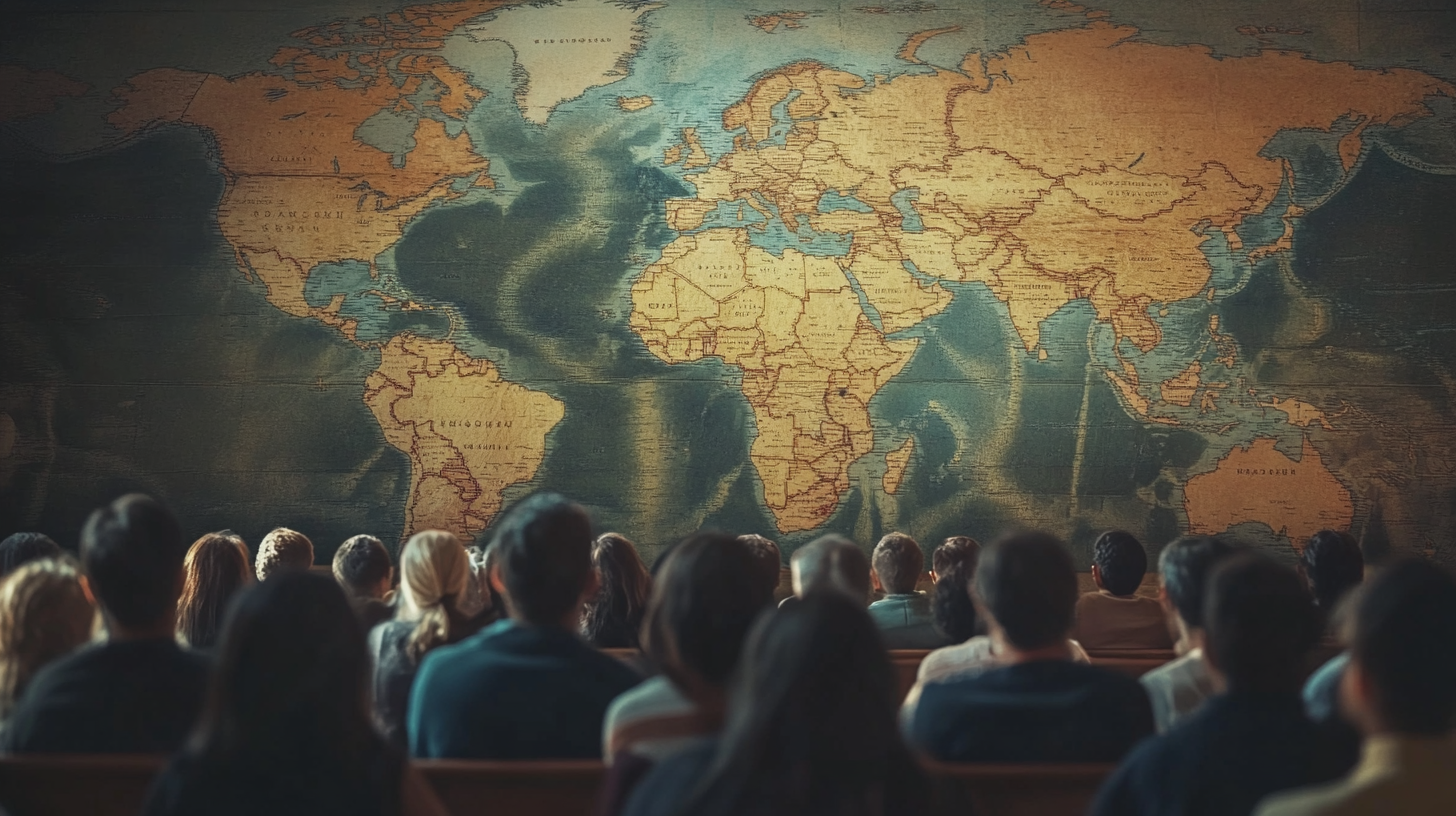 Imagine Every Memberof Our Church Engagingin Global Missions
Discover how you can participatein fulfilling the Great Commission.
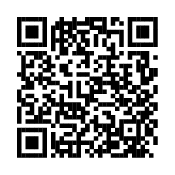 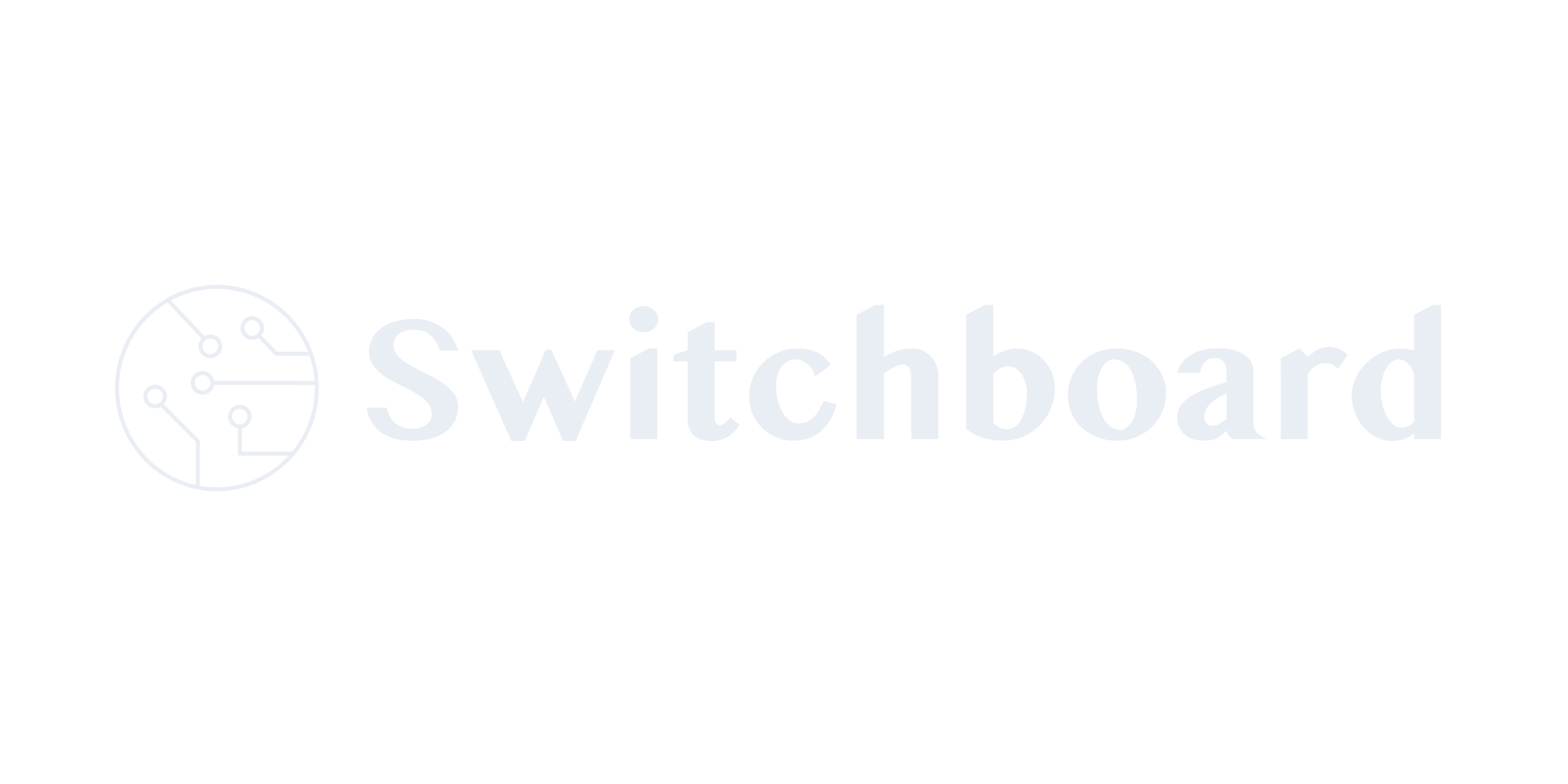 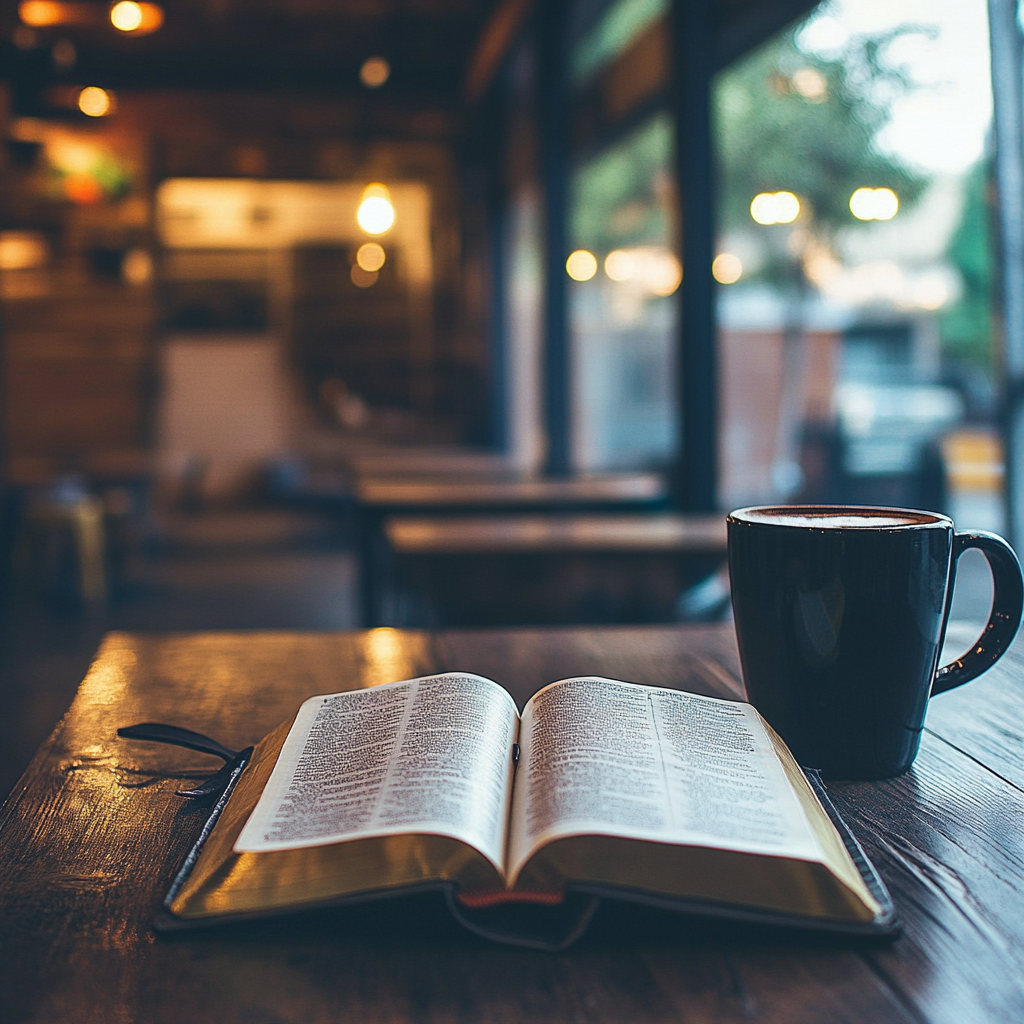 “Each of you should use whatever gift you have received to serve others, as faithful stewards of God’s grace in its various forms.”
1 Peter 4:10 (NIV)
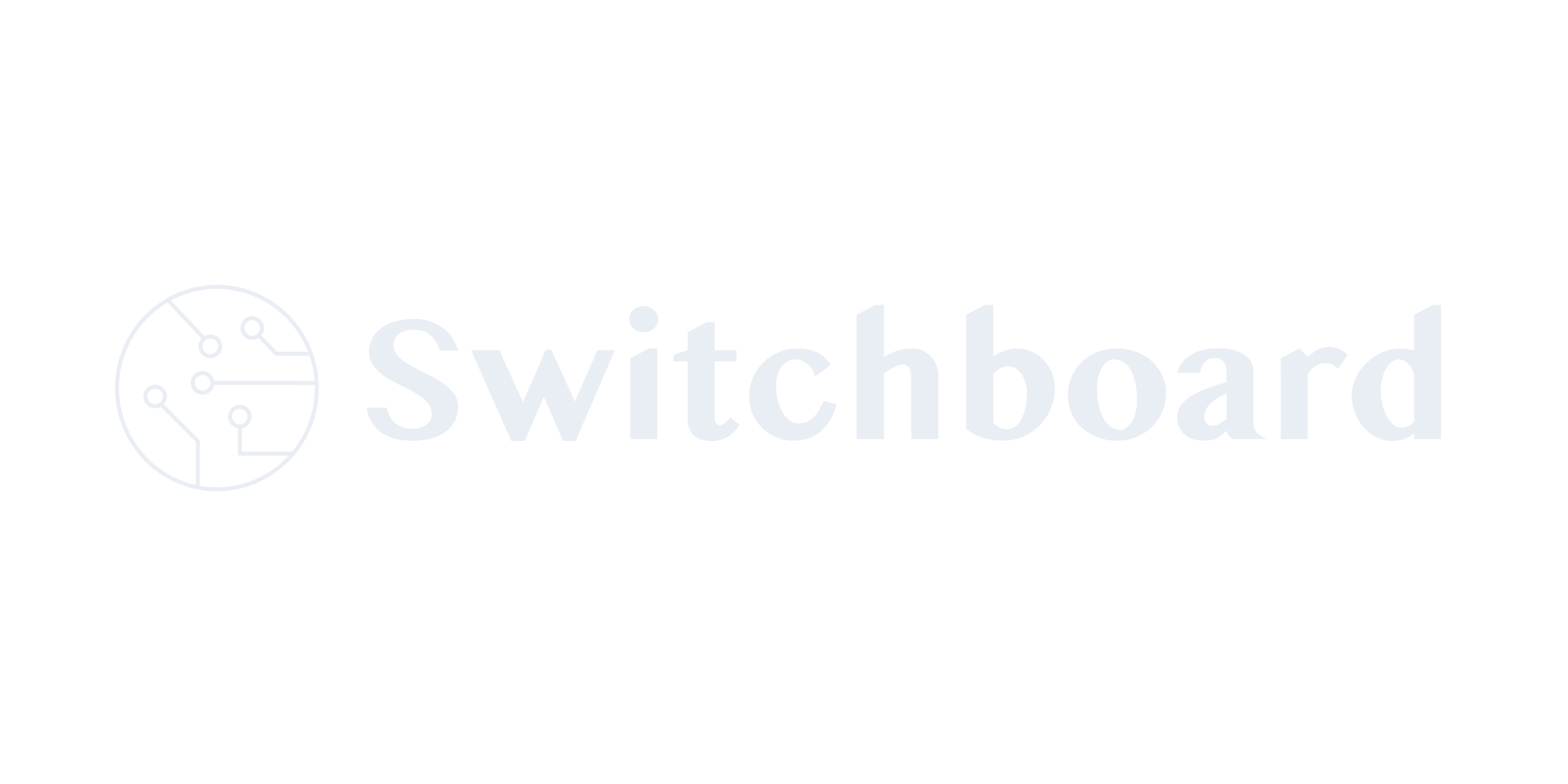 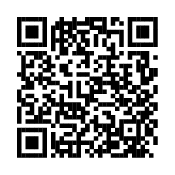 Sign up with Switchboard to serve mission teams around the world with your unique skills.
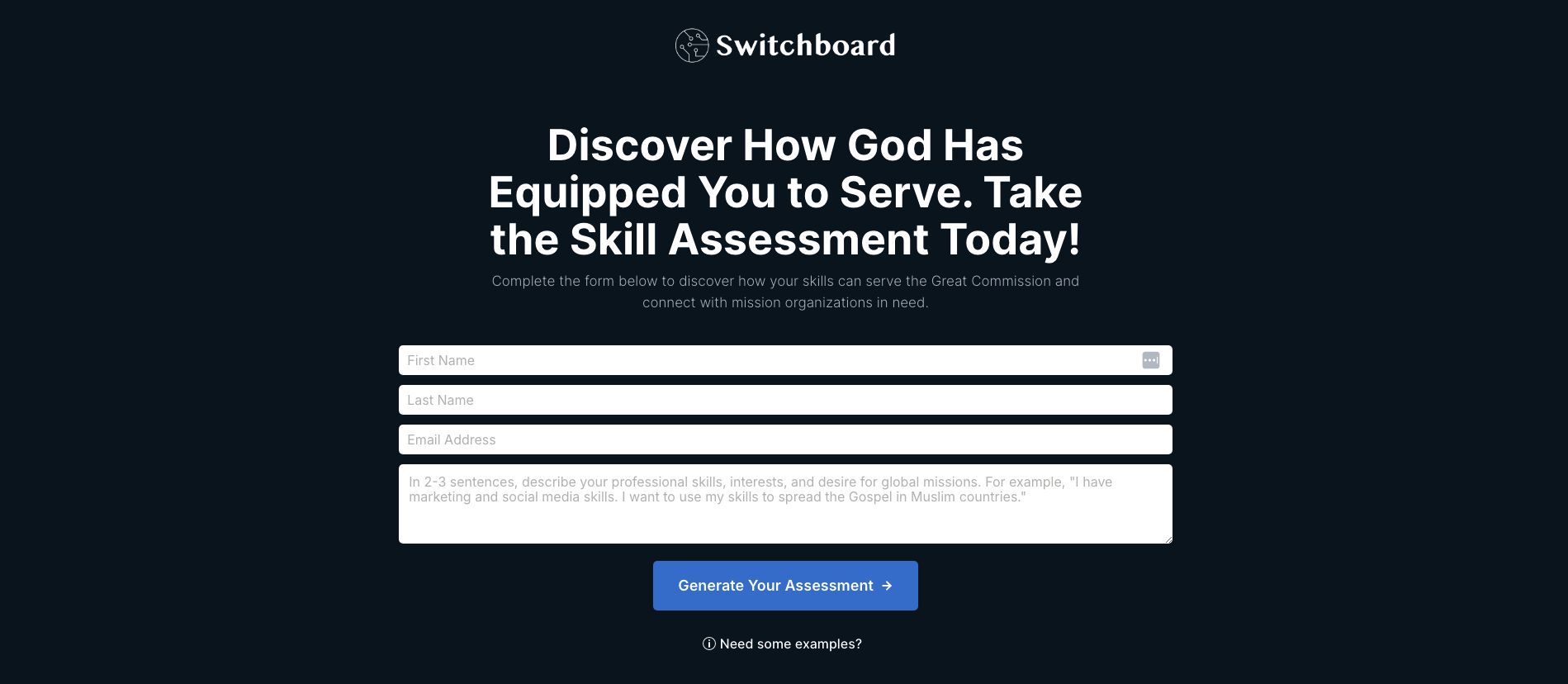 Discover Your UniqueRole in God’s Mission
Take the freeSwitchboard Skill Assessmentto uncover your:
God-given talents
Passions and interests
Best-fit opportunitiesin global missions
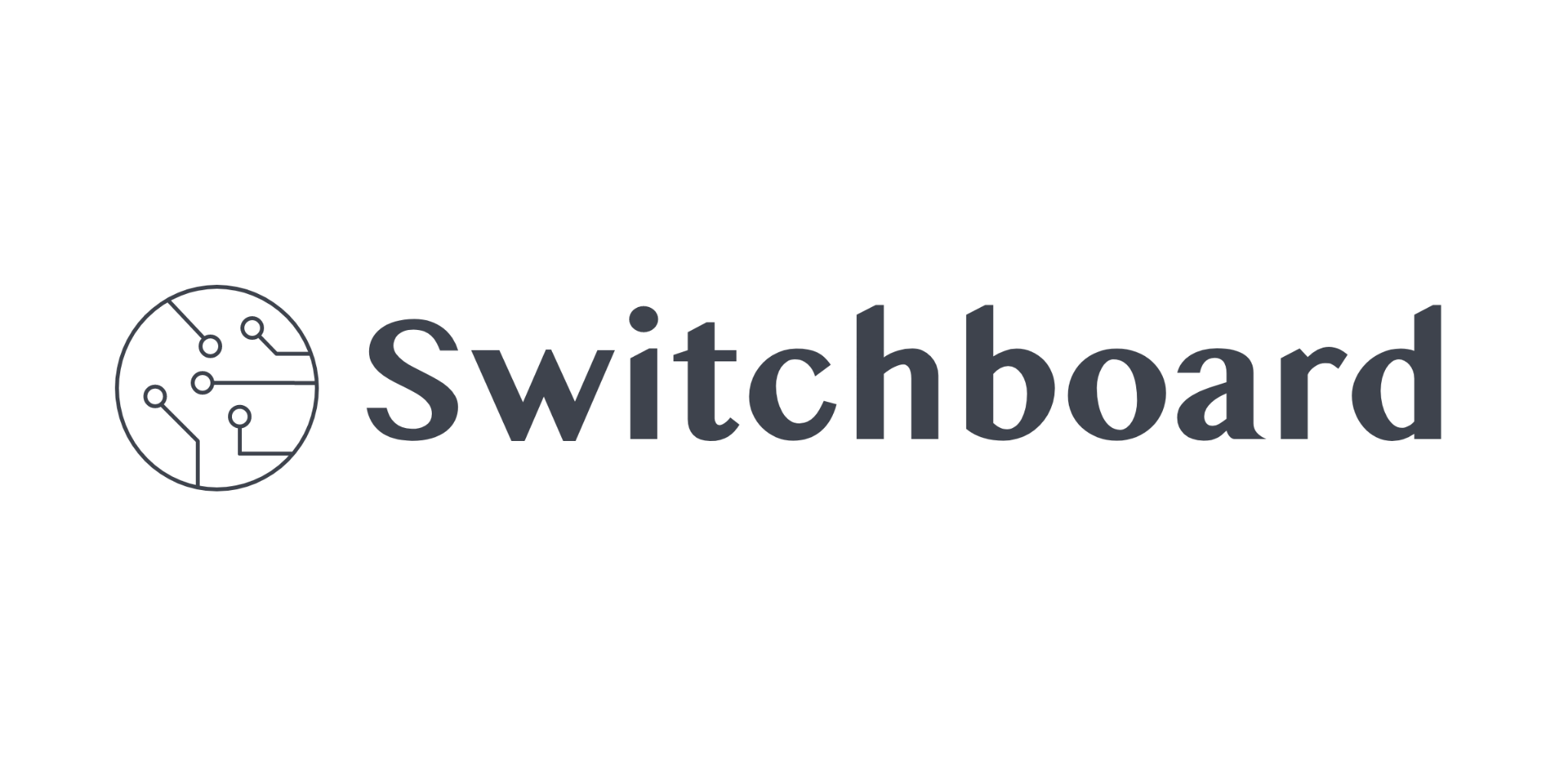 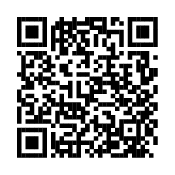 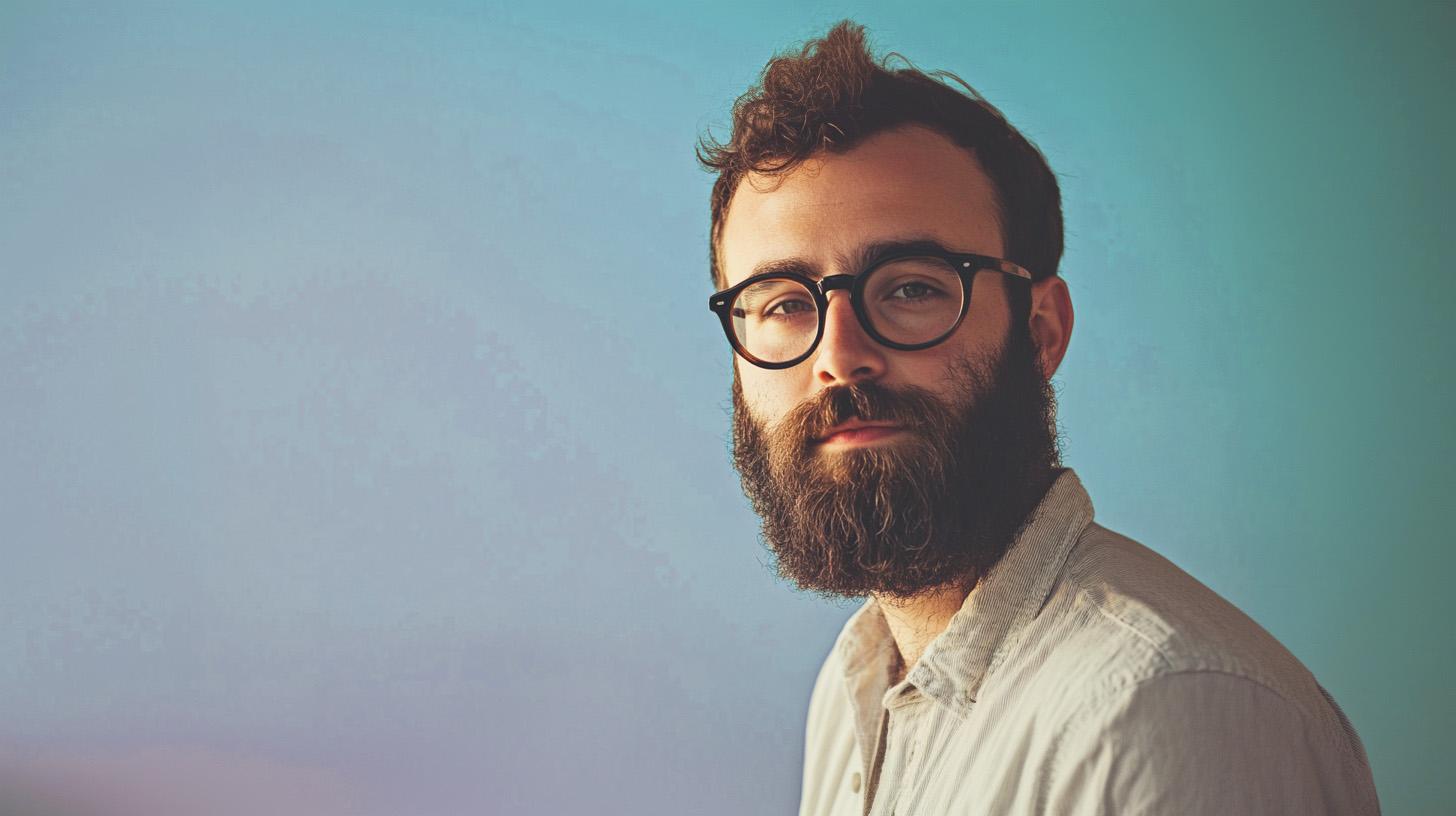 “Switchboard allowed me to use my marketing skills to help someone very specifically who had a specific need and then see that impact.”
Joel, a Switchboard volunteer in Austin, Texas
Learn more at globalswitchboard.io
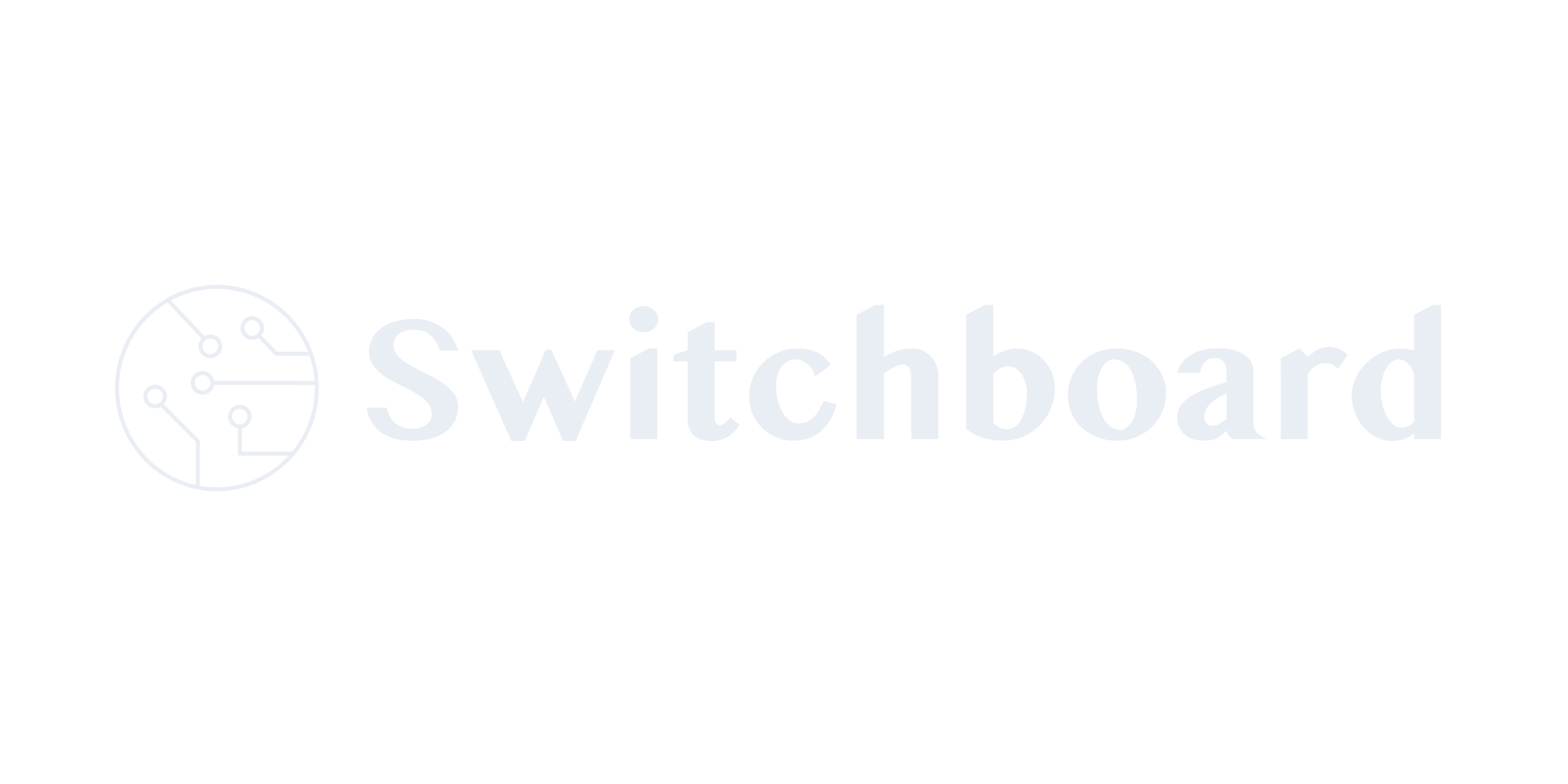 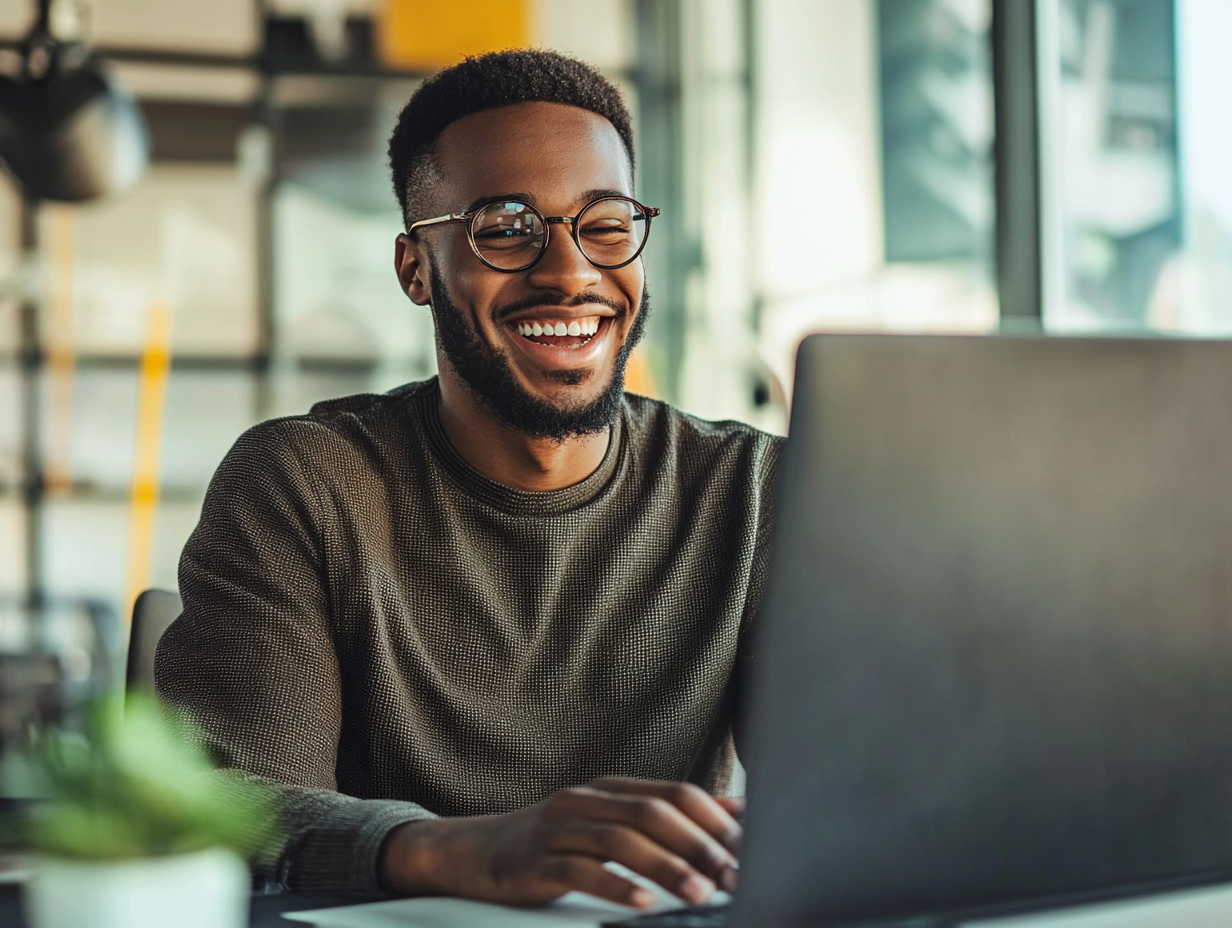 Join Usin AdvancingGod’s Kingdom
Every believer has a part to play in the Great Commission.Use your skills to make a difference in global missions today.
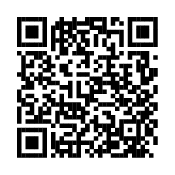 Complete theSwitchboard Skill Assessmentand sign up now!
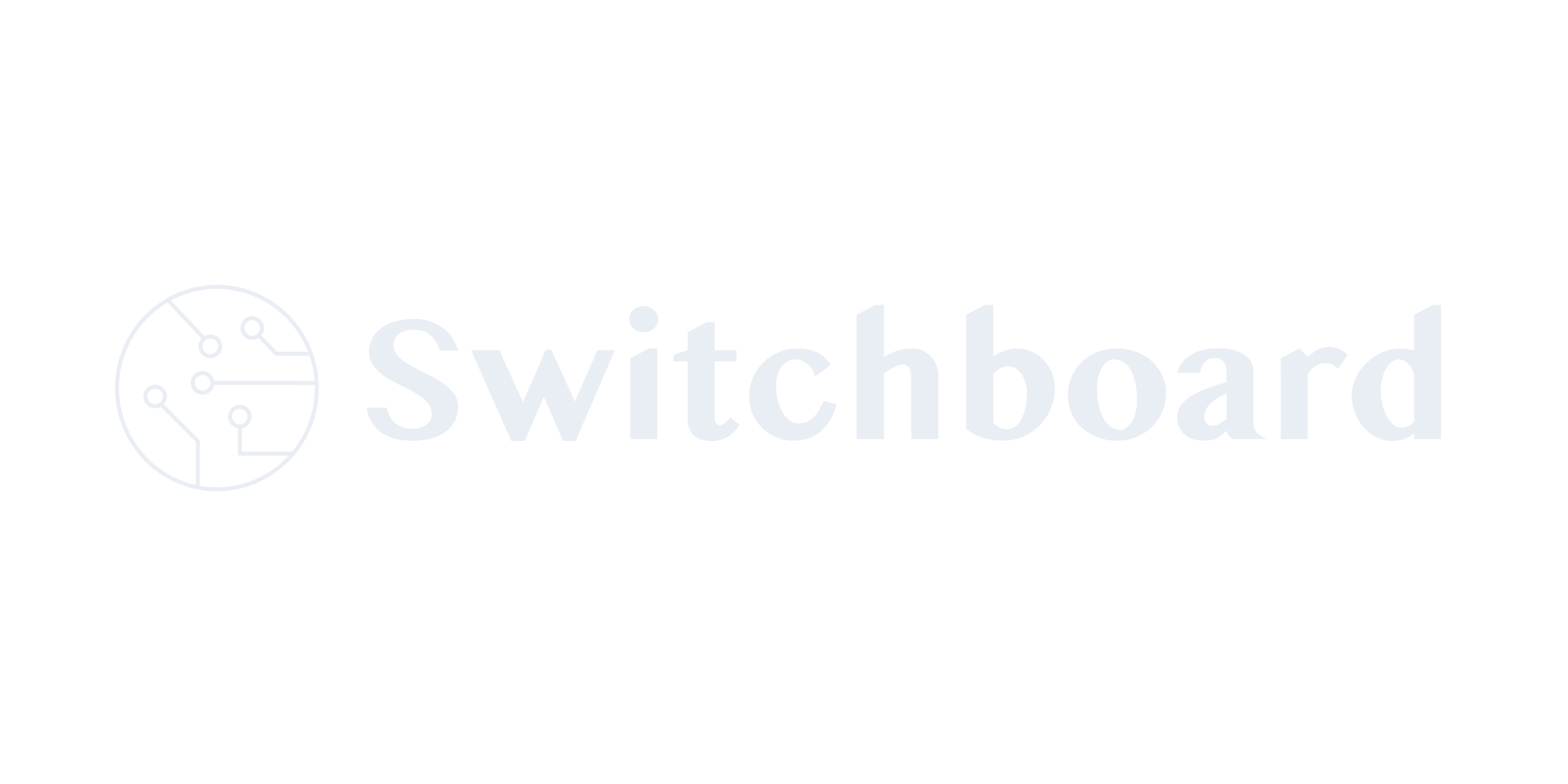 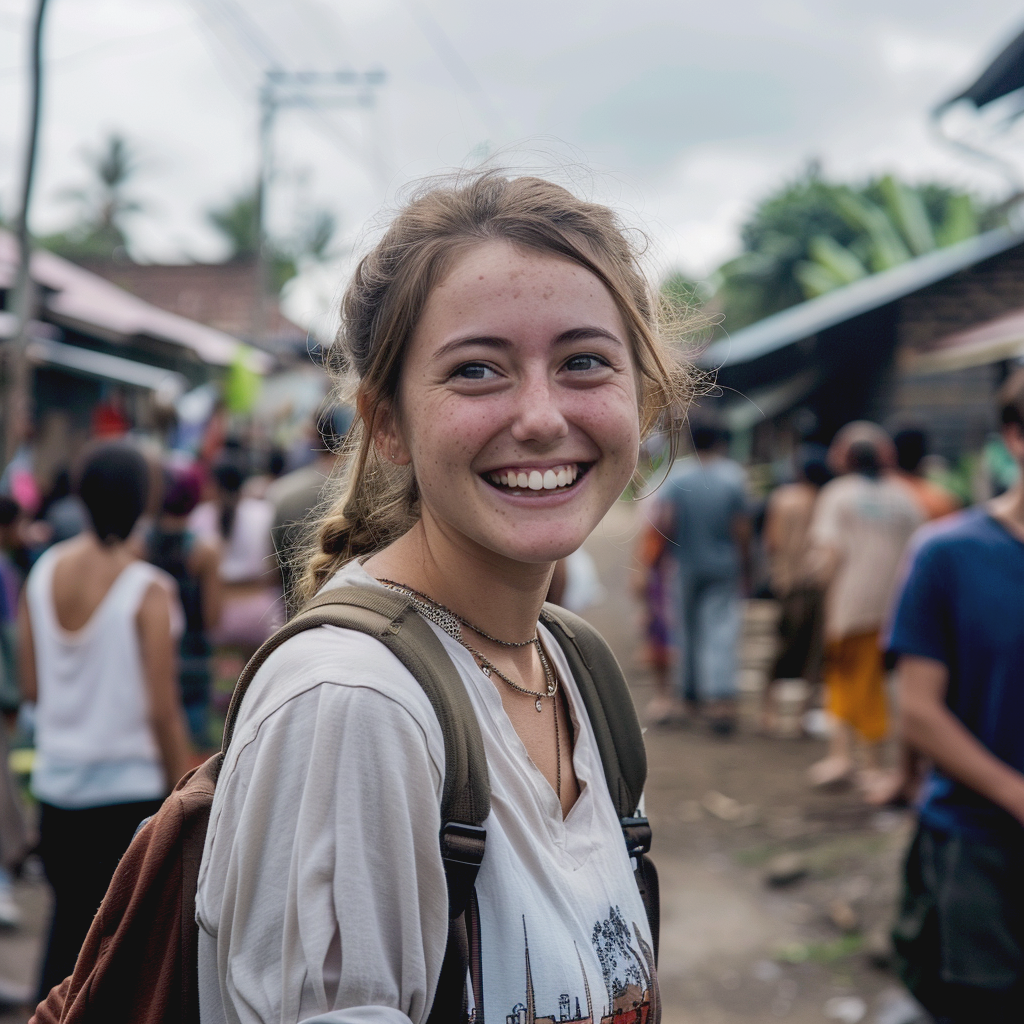 You don’t haveto go to advance
the Kingdom!
Every believer has a part to play in the Great Commission.Use your skills to make a difference in global missions today.
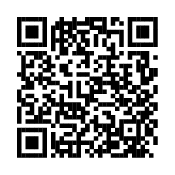 Complete theSwitchboard Skill Assessmentand sign up now!
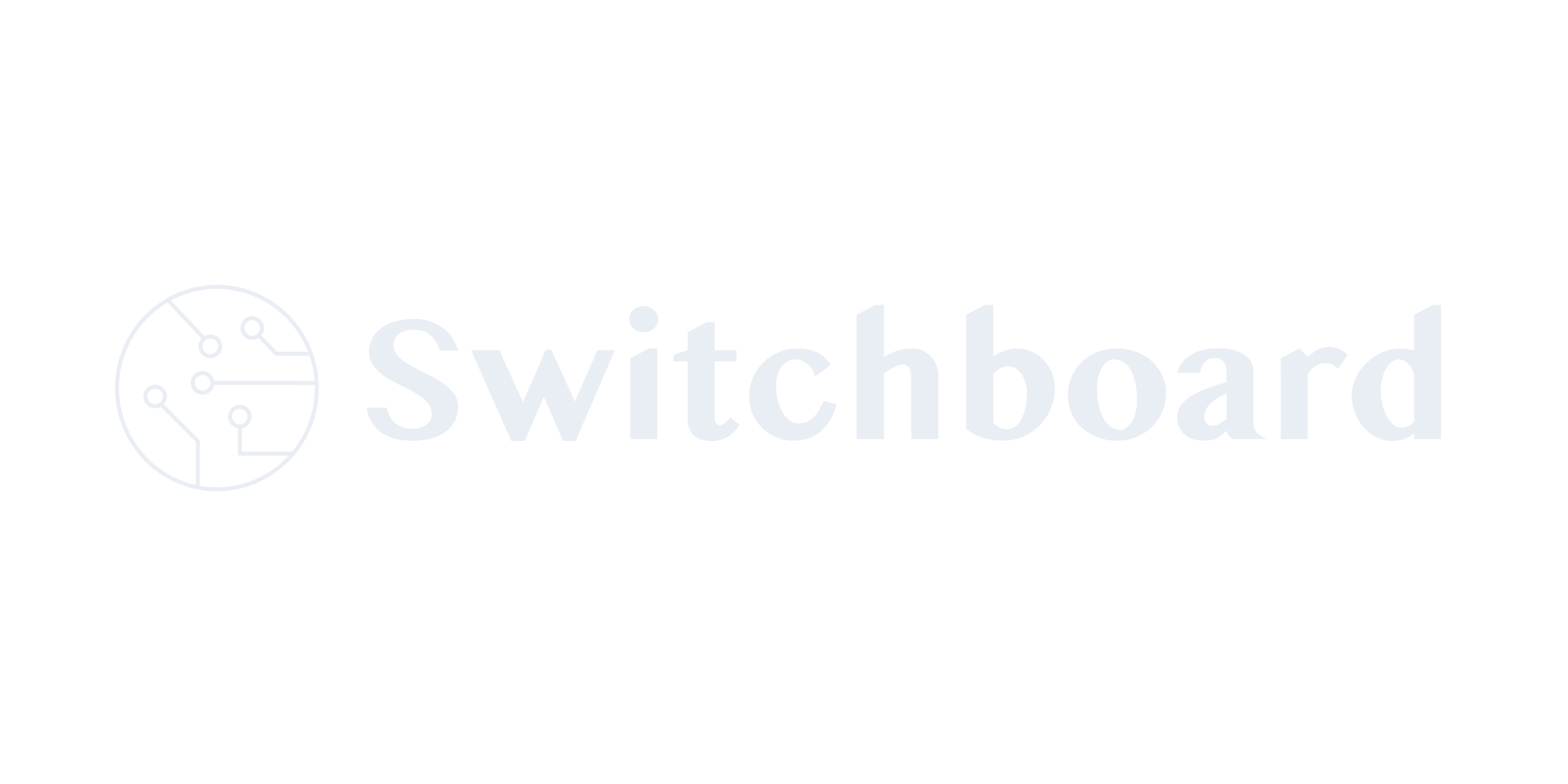